Mental Health
Trainer name 
Date
Timetable
NB. All timings are approximate and may change in response to the needs of the group
Aims
Trainer notes: About today
Purpose: To make sure everyone knows the basics about the venue and the day
Materials: None
Instructions: Talk through the icons on slide 5:
Finish time
Tea/coffee breaks – what time breaks are planned and letting people know that you can stop for additional breaks if needed. Let people know where the break-out spaces are
Lunch – let people know that lunch is provided and at what time
Toilets – make sure everyone knows where they are
Fire – let them know if there are any planned fire tests and where the fire exits are
Phones – ask people to put their phones onto silent (or off if possible!)
Remind everyone where we are up to – Slide 6 session overview
Talk through the focus of the day on slide 7 – keep this high level, it’s just to give people a sense of what to expect, recap ways of working 
Timings: 15 mins
Housekeeping
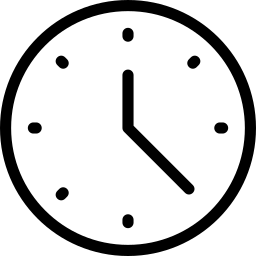 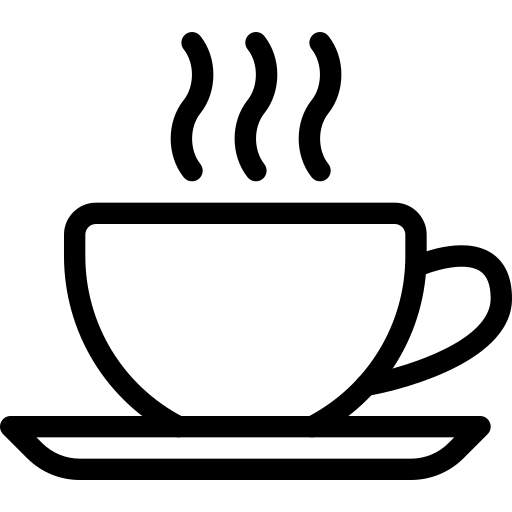 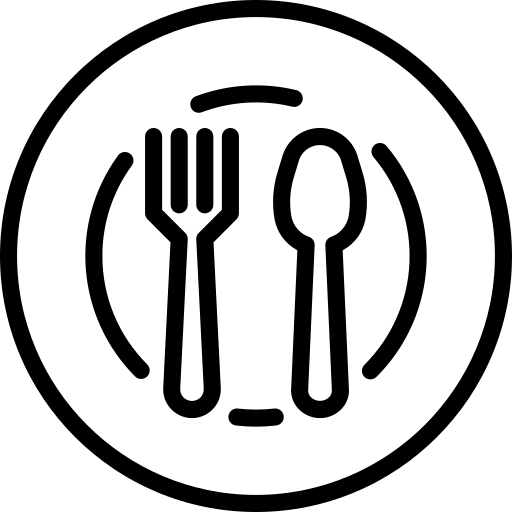 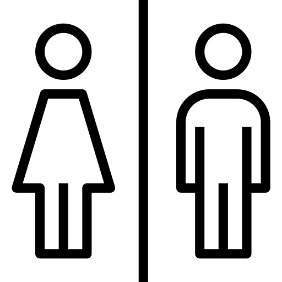 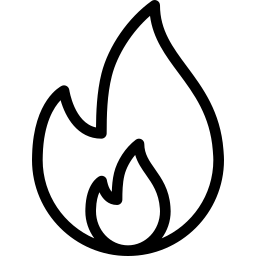 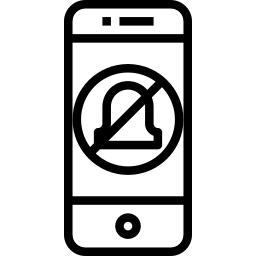 Programme overview
Self-care and 
self- management
Communication and interpersonal skills
Navigating the system
Supporting mental health
1. Working as a peer
2. Use of self
3. Effective relationships
4. Context and frameworks
5. Mental health
6. Supporting self-management
7. Working with other professionals
8. Supporting access to care
9. Working with groups
You are here
Focus for today
By the end of today you will have:
An understanding of how recovery-focused approaches support conversations ​about people’s mental health
An awareness of how to support storytelling as a way to help people define their own mental health experiences and needs
An awareness of the impact of labels and diagnoses on individuals, and how to work with other people’s language
Trainer notes: Recap ways of working
Purpose: For people to remind themselves of what they wanted to get out of the training and how they wanted to work as a group
Materials: 3 flipcharts from session 1 around the room: “Aims for the course”, “Ways of working together”, “Working with the facilitators”
Instructions:
Talk through the outputs from session 1
Ask the groups to discuss any additions/changes they would like to make to these 
NB. Keep the notes from this exercise for future sessions.
Timings: 
5 mins
Ways of working
What do you want to get out of the course overall?
How do you want to work together as a group to feel safe and comfortable?
What do you need from the facilitators to feel safe and comfortable?
Recap on flipcharts from the last session.
Buddy catch up
Trainer notes: Buddy catch up
Purpose: To give buddies a chance to catch up and plan their focus for the day 
Materials: List with names of buddy pairs, in case anyone needs a reminder. 
Instructions: 
Part 1: Ask people to find their buddies and a space to talk. Encourage the full usage of the room, or to find a spot outside of the room, if they would prefer.
Part 2: Ask people to discuss with their buddy; what they are hoping to get from the day, their reflections from the last session and a brief discussion about what they’ve put into practice since. Time will be dedicated for a more detailed discussion on shared action planning at the end of the day. Remind the group of timings. 
Timings:
Part 1: 1 minute
Part 2: 20 mins (10 minutes each)
Reminder: The role of your buddy
Support you to identify goals for the training
Support you to manage your wellbeing
Help you plan how to apply your learning between sessions
Check in to see if you’re achieving your goals – and help problem solve
Check in during and between sessions
Buddy catch up
Spend 20 minutes discussing with your buddy, your:
What you want to get out of today’s session
Reflections on the last session 
Any action you’ve taken to find out more about the policies and frameworks for your organisations
Mental health and recovery
Trainer notes: Mental health and recovery
Purpose: To refresh on recovery and the importance of recovery focused language  
Materials:  Recover river (from session 2), recovery language handout
Instructions:
Ask people what they remember from the conversation on recovery from session 2. Refresh on definitions (slides 12-13) and the co-created recovery river diagram, and then ask the group to share their reflections on what recovery means to them.
Explain that a lot of the focus of the session today will be on language – so we’re going to spend some time looking at ‘recovery focused language’.  Ask the group what they understand by that term, then share the overview on slide 13.  Explain that, in their role as appear, they may come across many examples of language that isn’t recovery focused. Talk through the examples on slide 16 of language that isn’t recovery focused, and how changes to the focus of how you talk about someone can make a huge difference in terms of how recovery focused you are.
Divide into small groups to work through the statements and have a go at changing the statements to be more recovery focused – emphasise that there’s no right or wrong, just a chance to have a go and see how it feels
Debrief and invite people to share some of their examples. Talk through the completed examples on slide 20, again stressing that these aren’t the “correct” answers, but should give people an indication of what sort of language they should be aiming for.
 Timings: 
recovery recap 20 minutes
Introduction to recovery language 20 minutes
Group activity 20 minutes
Debrief 20 minutes
Recovery-focused
Creating hope and building autonomy, to support self-empowerment, whereby the person is supported to define, lead and own their recovery.
Recovery
‘Recovery is being able to live a meaningful and satisfying life, as defined by each person, in the presence or absence of symptoms. It is about having control over and input into one’s own life. Each individual’s recovery, like his or her experience of mental health … is a unique and deeply personal process. It is important to be clear that there is no right or wrong way to recover.’
- Scottish Recovery Network
[Speaker Notes: Https://www.mentalhealth.org.uk/a-to-z/r/recovery]
What does Recovery mean to you?
Recovery focused language
Our language conveys our thoughts, feelings, facts and information, but beyond that, we need to be reflective in our practice and ask ourselves questions like: 
What else am I saying? 
How will someone else read or hear this? 
Do I give a sense of commitment, hope and present opportunity or a sense of pessimism? 
Do I convey an awareness and expectation of recovery?
From: Recovery Oriented Language Guide (mhcc)
Recovery focused language
Recovery focused language recognise people’s strengths, skills and attributes without discriminating or making assumptions or judgements about people.
Sami lacks insight into his mental illness, he’s refusing to take his medication.
Sami disagrees with his diagnosis. His medication isn’t helping him and he would like to explore other options.
Jonah becomes very depressed when he doesn’t sleep well, he starts to drink and acts inappropriately towards others.
Jonah has identified a lack of sleep as a trigger for him. When he sleeps well he feels better and is able to build more effective relationships with others.
Mali hears voices, it is something she has to learn to manage for the rest of her life.
Mali has identified some life goals that are very important to her. She is working on strategies to help her achieve these.
[Speaker Notes: https://mhcc.org.au/wp-content/uploads/2019/08/Recovery-Oriented-Language-Guide_2019ed_v1_20190809-Web.pdf]
Handout: Recovery language
Uchenna has a Personality Disorder which means she can struggle to make friends but she’s really nice once you get to know her.
Julie is recovering from an episode of psychosis, she needs a lot of support with her problems.
Sami lacks insight into his mental illness, he’s refusing to take his medication.
Sami disagrees with his diagnosis. His medication isn’t helping him and he would like to explore other options.
Tom would find it helpful to talk to a peer support worker so that he can talk about his problems.
Ritu won’t go to the group today she’s feeling very paranoid at the moment.
Lauren would like to start a college course but she’s not ready, she can become very loud and disruptive when with a group of people.
Jonah becomes very depressed when he doesn’t sleep well, he starts to drink and acts inappropriately towards others.
Jonah has identified a lack of sleep as a trigger for him. When he sleeps well he feels better and is able to build more effective relationships with others.
Ted won’t join a recovery group with you so please don’t get your hopes up.
Mali hears voices, it is something she has to learn to manage for the rest of her life.
Mali has identified some life goals that are very important to her. She is working on strategies to help her achieve these.
Vicky is amazing at music but when she becomes manic she has delusions about herself and others.
Ben has stopped being concordant with his medication, he will soon relapse and be back in hospital.
Handout: Recovery language suggested answers
Uchenna has a Personality Disorder which means she can struggle to make friends but she’s really nice once you get to know her.
Uchenna has a lot to offer to others, but sometimes needs extra support to build new friendships.
Julie is recovering from an episode of psychosis, she needs a lot of support with her problems.
Julie has had a tough time recently, and would like some extra support.
Sami lacks insight into his mental illness, he’s refusing to take his medication.
Sami disagrees with his diagnosis. His medication isn’t helping him and he would like to explore other options.
Tom would find it helpful to talk to a peer support worker so that he can talk about his problems.
Tom might find it useful to talk to a peer support worker about his experiences.
Ritu won’t go to the group today she’s feeling very paranoid at the moment.
Ritu is finding it difficult to socialise at the moment so might not go to the group today.
Lauren would like to start a college course but she’s not ready, she can become very loud and disruptive when with a group of people.
Lauren would like to start a college course, we’re working with her to think about how to achieve that.
Jonah becomes very depressed when he doesn’t sleep well, he starts to drink and acts inappropriately towards others.
Jonah has identified a lack of sleep as a trigger for him. When he sleeps well he feels better and is able to build more effective relationships with others.
Ted won’t join a recovery group with you so please don’t get your hopes up.
Ted hasn’t shown interest in recovery groups in the past, it might be worth asking him why.
Mali hears voices, it is something she has to learn to manage for the rest of her life.
Mali has identified some life goals that are very important to her. She is working on strategies to help her achieve these.
Vicky is amazing at music but when she becomes manic she has delusions about herself and others.
Vicky is amazing at music.
Ben has stopped being concordant with his medication, he will soon relapse and be back in hospital.
Ben is having difficulties with his current medication. We’re working with him to explore other options to help him manage at home.
Handout: Recovery language
Uchenna has a Personality Disorder which means she can struggle to make friends but she’s really nice once you get to know her.
Julie is recovering from an episode of psychosis, she needs a lot of support with her problems.
Sami lacks insight into his mental illness, he’s refusing to take his medication.
Sami disagrees with his diagnosis. His medication isn’t helping him and he would like to explore other options.
Tom would find it helpful to talk to a peer support worker so that he can talk about his problems.
Ritu won’t go to the group today she’s feeling very paranoid at the moment.
Lauren would like to start a college course but she’s not ready, she can become very loud and disruptive when with a group of people.
Jonah becomes very depressed when he doesn’t sleep well, he starts to drink and acts inappropriately towards others.
Jonah has identified a lack of sleep as a trigger for him. When he sleeps well he feels better and is able to build more effective relationships with others.
Ted won’t join a recovery group with you so please don’t get your hopes up.
Mali hears voices, it is something she has to learn to manage for the rest of her life.
Mali has identified some life goals that are very important to her. She is working on strategies to help her achieve these.
Vicky is amazing at music but when she becomes manic she has delusions about herself and others.
Ben has stopped being concordant with his medication, he will soon relapse and be back in hospital.
Handout: Recovery language suggested answers
Uchenna has a Personality Disorder which means she can struggle to make friends but she’s really nice once you get to know her.
Uchenna has a lot to offer to others, but sometimes needs extra support to build new friendships.
Julie is recovering from an episode of psychosis, she needs a lot of support with her problems.
Julie has had a tough time recently, and would like some extra support.
Sami lacks insight into his mental illness, he’s refusing to take his medication.
Sami disagrees with his diagnosis. His medication isn’t helping him and he would like to explore other options.
Tom would find it helpful to talk to a peer support worker so that he can talk about his problems.
Tom might find it useful to talk to a peer support worker about his experiences.
Ritu won’t go to the group today she’s feeling very paranoid at the moment.
Ritu is finding it difficult to socialise at the moment so might not go to the group today.
Lauren would like to start a college course but she’s not ready, she can become very loud and disruptive when with a group of people.
Lauren would like to start a college course, we’re working with her to think about how to achieve that.
Jonah becomes very depressed when he doesn’t sleep well, he starts to drink and acts inappropriately towards others.
Jonah has identified a lack of sleep as a trigger for him. When he sleeps well he feels better and is able to build more effective relationships with others.
Ted won’t join a recovery group with you so please don’t get your hopes up.
Ted hasn’t shown interest in recovery groups in the past, it might be worth asking him why.
Mali hears voices, it is something she has to learn to manage for the rest of her life.
Mali has identified some life goals that are very important to her. She is working on strategies to help her achieve these.
Vicky is amazing at music but when she becomes manic she has delusions about herself and others.
Vicky is amazing at music.
Ben has stopped being concordant with his medication, he will soon relapse and be back in hospital.
Ben is having difficulties with his current medication. We’re working with him to explore other options to help him manage at home.
Sharing narratives
Trainer notes: sharing narratives
Purpose: To introduce and explore the role of storytelling and narratives in how peers can engage effectively with the people they support, and refresh in some of the skills that enable storytelling 
Instructions: 
Share the quote on slide 23  about the power of stories and invite thoughts. Talk through the key skills needed to support people to share their stories – explain that we’re going to focus on the first two today. Talk through the listening and understanding  slide 25
Explain that there are lots of different ways to encourage people to tell their stories. Facilitated discussion about the methods participants have used to support people to share their stories. Remind people of the activity in session 1 where they were asked to share their own stories using a variety of different methods, including pictures and models.
Explain that the methods through which different people prefer to tell the stories will depend on their learning style. Explain that there are lots of different learning styles, and that we are going to look at a few today to help you to think more creatively about how you might encourage people to tell their stories. Talk through the different styles – giving examples for each – explain that these headers are just prompts to get people to think more creatively – it’s always important to ask the individual what works for them. Reflects back on the methods people shared during the discussion and how these might relate to the headers. Explain that there is a tendency to over rely on verbal storytelling methods but these might not work for everybody.
Explain that the skills from the last session are really important when supporting people to share their narratives – remind people of the skills – listening, questioning and reflecting back.  Emphasise the importance of paying attention to the language that an individual uses when describing their symptoms, and diagnosis – it is really important when reflecting back what you’re hearing to use language that feels resonant with the individual. For example, if somebody really doesn’t identify with their diagnosis and doesn’t use a particular term to describe their mental health, it may create barriers or challenges to your relationship if you use that term when speaking to them.
Explain that after the lunch break you are going to give participants a chance to have a go at practising facilitating somebody else’s story. Over the lunch break ask people to think about a story they would be willing to share with a partner. Show the activity on slide 29 to give people a guide to the type of story they might want to choose.
Activity – after the lunch break, show slide 29 again and break people into pairs to share their stories using the tools and methods covered in the morning. Debrief by asking participants to share how they found the activity and any insights they have gained.
Timings – Storytelling methods – 20  min, refresher on key skills – 10 minutes
Storytelling activity (after lunch) 30 min, Debrief 15 mins
The power of stories
“
Being enabled to tell their own stories in their own words was strongly connected to feeling valued and empowered as an individual, as opposed to feeling marginalised, silenced and required to fit into ‘boxes’ defined by others.
”
Engaging with complexity (Centre for Mental Health 2019)
Key skills
Engaging with complexity (Centre for Mental Health 2019)
Listening & Understanding
Listening to people’s stories no matter how messy or upsetting they might be
Allowing people to tell their stories in their own words, in their own way, without having to fit into a pre-defined box 
Acknowledging that multiple paradigms and interpretations of reality can exist 
Receiving stories with insight and empathy:
Insight: understanding the impact of past experiences and how they can affect the present
Empathy: listening with acceptance, respect and validation
Supporting stories
What methods have you used to support others to tell their stories?

What worked well?
What was less successful? What did you learn from that?
Story-telling methods
Verbal/auditory
Preference for the spoken word, e.g. talking something through, poetry, etc, or for communicating through music.
Visual
Preference for images, pictures and diagrams, e.g. drawing, painting, creating storyboards or visual timelines.
Kinaesthetic
A preference for hands-on methods, such as making models or using physical movements or gestures to express themselves.
Reminder of previous skills
Listen
Ask open questions
Reflect / paraphrase / summarise
Make a mental note of language use – particularly how they describe their symptoms and diagnosis (if at all)
Activity
Share a story with your partner using one of the story-telling methods discussed – choose which ever method you prefer
Your story should be:
A real story about something that has happened to you personally
Something you found difficult or challenging (e.g. a difficult work situation)
Something you feel safe and comfortable to share in this context

The person listening to the story should listen, ask questions where appropriate, and reflect/ paraphrase/ summarise
Working with diagnosis
Trainer notes: Understanding individual experiences1/2
Purpose: to support participants to consider the impact of labels and diagnosis on individuals, and how different people’s experience and comfort with labels can be
Materials: updated version of slides 33 and 34 with facilitator’s real examples

Instructions: 
Share examples of some of the labels that you as facilitators have been given throughout the course of your life. Choose examples that cover a range of different aspects of yourself including mental and physical health diagnoses, social labels (for example related to relationships or social groups) and other labels that really stand out for you. Talk through some of your labels, sharing your personal relationship with these and how those have changed over time. For example, it might be that you embrace and enjoy some of those labels, and there might be some which you don’t identify with personally. Highlight the fact that some labels can be useful also the purpose at a point in time, but become less useful or relevant over time. For example, a particular diagnosis might be helpful initially to make sense of your experience, but over time this diagnosis might start to feel like a barrier to progress.

Show the question on slide 35  and ask people to share any labels they’ve been given throughout their lives and which ones they identify with, or have chosen to reject. Remind people that they only need to share what they feel comfortable with.

Activity 1: divide people into small groups and ask them to consider the advantages and disadvantages of diagnoses. Debrief by asking people to share their reflections, writing up their thoughts on a flipchart/whiteboard. Emphasise the fact that however they might feel personally about a particular diagnosis, it’s a really personal thing, and it’s important not to make any assumptions about how somebody might feel about their particular diagnosis. For some it is a relief to understand what’s happening to them, and to be able to put a label on it, for others they might not identify with the diagnosis at all, and might find it really challenging or disempowering. Remind people of the importance of the language that we use when working with individuals, and how this should reflect how the individual chooses to describe themselves. Refer back to the recovery language discussion from earlier, encouraging people to think about using language that not only resonates with the individual, but that also conveys a sense of hope and opportunity rather than judgement or assumptions.
Trainer notes: Understanding individual experiences2/2
Talk through slide 38, which we shared in session 3, which shows the link between our thoughts, physical response, emotions, and behaviours. Explain that the language that we use is not just about the words themselves, but the impact his words can have on our feelings, physical sensations and in turn, how we behave and interact with others. This is important not just in terms of the language we use with clients, but in understanding how language can trigger feelings in ourselves as PSW’s, particularly if we have had a bad experience with a particular label or diagnosis. We need to be mindful of managing ourselves and our reactions when talking to others about diagnosis and how this can impact on our stories and unconscious biases (slide 39). Talk through the example on slide 40 which shows how working with somebody with a particular diagnosis can trigger a chain of thoughts and feelings in a PSW that might influence how we behave.

Activity 2: in small groups ask people to answer the questions on slide 41 about the scenario with Dawn and Sadie. Debrief by asking people to share their thoughts. Highlight the fact that in this situation Dawn is being influenced, understandably, by her own negative experiences with a particular diagnosis and that this is leading her to make some assumptions about Sadie’s views on that diagnosis. This is likely to mean that Dawn will find interactions and conversations about Sadie distressing, and might impact on how she interacts with both Sadie and her colleagues. For Sadie this might impact on the support she receives, particularly if Sadie is quite comfortable with her diagnosis. In this situation Dawn should seek support from her supervisor to discuss her feelings, and whether it is appropriate for her to continue to support Sadie. If she does continue to work with Sadie, she needs to make sure that she uses the tools discussed today to get a really clear understanding of Sadie’s feelings about the diagnosis, and that she supporting Sadie in the context of her needs, rather than Dawn’s emotional reaction.
Finish the discussion by showing slide 42. The key learning from this session is that we should avoid making assumptions based on diagnosis, and instead challenge ourselves to ask question “what does this mean for you?”, or when working with other professionals “what does this mean for them?” to get beyond the label to what is actually important or useful to the individual.

Timings:
Discussion of labels, 15 minutes
Activity one, 15 minutes, debrief, 15 minutes. 
Introduction to example, five minutes. 
Activity two, 10 minutes, debrief 15 minutes
Labels – Example
Mum
Drama queen
Attention seeker
“Depression”
Facilitator 1 to update with their own example
Lazy
Wife
“Ehlers-Danlos Syndrome”
Singer
“Anxiety”
Disabled
Londoner
Mixed-race
“PTSD”
Nice
Harry Potter obsessive
Labels – Example
Aunty
BPD
Full on
M.E.
Facilitator 2 to update with their own example
Lovely
Mad
Sister
Angry
Dis-abled
Sci Fi freak
Attention seeker
Manic
Quiet
Maid
Depressive
What labels have you had in your life?
Reflect on any labels you’ve had through your life – which do you identify with?
[Speaker Notes: https://www.mentalhealth.org.uk/a-to-z/t/terminology]
Are their any advantages or disadvantages of using diagnosis?
Recovery focused language
Our language conveys our thoughts, feelings, facts and information, but beyond that, we need to be reflective in our practice and ask ourselves questions like: 
What else am I saying? 
How will someone else read or hear this? 
Do I give a sense of commitment, hope and present opportunity or a sense of pessimism? 
Do I convey an awareness and expectation of recovery?
From: Recovery Oriented Language Guide (mhcc)
Person 1
Person 2
Thoughts 
(facts & stories)
Thoughts 
(facts & stories)
Physical response
Physical response
Emotions
Emotions
Behaviours
Behaviours
Affinity bias
Halo effect
Horns effect
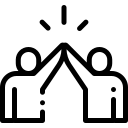 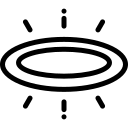 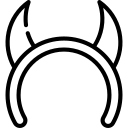 Favouring people who are similar to us
Letting one positive attribute influence our perception
Letting one negative attribute influence our perception
Attribution bias
Confirmation bias
Conformity bias
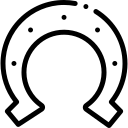 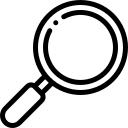 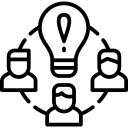 Incorrectly attributing successes or failures
Only looking for evidence that confirms our beliefs
Following the people around us rather than our judgement
Icons made by Freepik from www.flaticon.com
Example
Discussion
What’s going on for Dawn?

What are the potential implications for Dawn?

How might this impact on how Sadie is supported?

What should Dawn do?
“
What does that mean for you/them?
”
Shared action planning with buddies
Trainer notes: Your buddy
Purpose: To give people an opportunity to think about how they might apply their learning with the support of their buddy
Materials:
Instructions:
Ask people to return to their buddy pairs to reflect on their learning from the day, answering the following questions:
What has been most useful/interesting about today?
What will you take back to your role?
Consider situations when you might find it helpful to apply some of the learning from today

Ask people to share back their ideas

Timings: 10 mins in pairs, 5 mins to debrief
Buddy review
Identify a situation in work where it might be helpful to spend more time exploring an individual’s story and language
How might you apply some of the learning from today?
What would success look like?
Before the next session:Practice some of the techniques discussed and come to the next session with your reflections/learning